Beginner Data Science Programming
4. Complex Types
Python Complex Types
List – an ordered list of values
Note – ordered does not mean sorted by value. It means the order is maintained
Tuple – similar to list, but not modifiable
Dictionary – group of key & value pairs
Set – group of values without duplicates
Complex Type - List
A list of values, define using []
Values can be any type
Can contain different types in one list
Can even contain other lists
List – special case
If creating an ordered list of numbers, use range() instead
Convert to list using list()
3 parameters: start, stop, step
Behave the same as string slicing
May be overkill in simple cases, but useful for large lists or skipping numbers
List Slicing/Indexing
The same as slicing strings using []
A string is basically just a “list of characters”
Unlike string, you can change a list value at an index
List Methods
Like string, list also has a number of built-in methods:



However, unlike string, the list methods change the list directly.
String methods return a new string, leaving the original unchanged
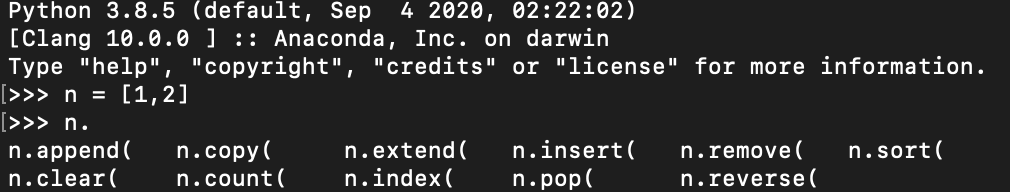 Add/Remove items
append – add item to end
insert – add item at index
remove – remove first occurrence of item
Important – this uses the value, not the index!
pop – remove item at index and return its value
extend – add items from another list
Or use shortcut +=
clear – remove all items
Search
index – return the index of the first occurrence
count – return the total number of occurrences
Reverse, Sort, Copy
reverse – reverse the order of the whole list
sort – arrange in order by value
Default is ascending
Use reverse=True for descending
copy – return a new, separate copy of the list
This is the only list method that returns a new list instead of modifying the original
Global list functions
len – return the length 
max/min – return the highest or lowest value
sum – add up all the items
Requires all items to be numeric
Complex Type - Tuple
Similar to list, except:
Defined using ()
Not modifiable
Fewer built-in methods
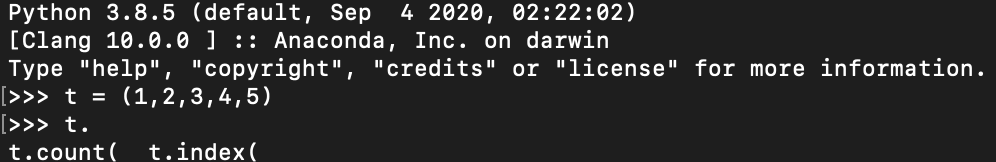 Convert between list & tuple
tuple – convert to tuple


list – convert to list
Tuple Unpacking
Tuples can be unpacked into separate variables
Done by listing the variables separated by commas
The number of variables must match the number of items in the tuple
Complex Type - Dictionary
Group of key & value pairs
Defined using {key:value}
Index using key to get associated value
If the key does not exist, an error occurs
To prevent the error, use get method instead
get can also take a parameter to use as default if the key does not exist
Similar to “real” dictionary
Word is key
Definition is value
Dictionary Methods
Dictionary has some built-in methods




Similar to list, most change the dictionary directly
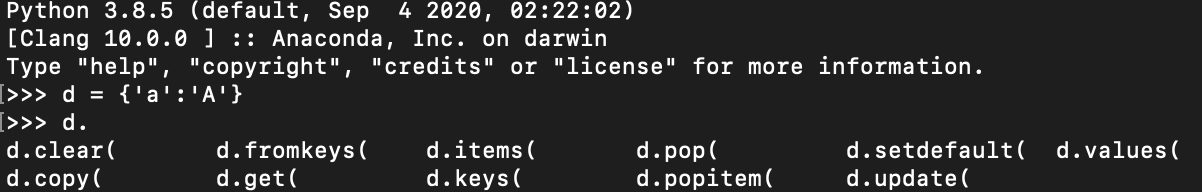 Add/Remove Items
To add, just use index []
If it already exists, it will be overwritten
setdefault – if the key exists, return the value, otherwise set it using the given value
pop – remove an item, returning its value
update – set multiple items using another dictionary
Will overwrite any that already exist
clear – remove all items
Fromkeys
fromkeys – shortcut to set many keys to the same value
Also available as a method, however this always creates a new dictionary, the original is not modified
To modify existing, combine with update function
Getting All Items
keys – return a list of all keys
values – return a list of all values
items – return a list of (key,value) tuples
Complex Type - Set
Group of values without any duplicates
Defined using {}
If you want an empty set, you need to use set() – since {} is already used to make a dictionary
Cannot index, since it is unordered
Use in operator instead
Set Methods
Set also has a number of built-in methods
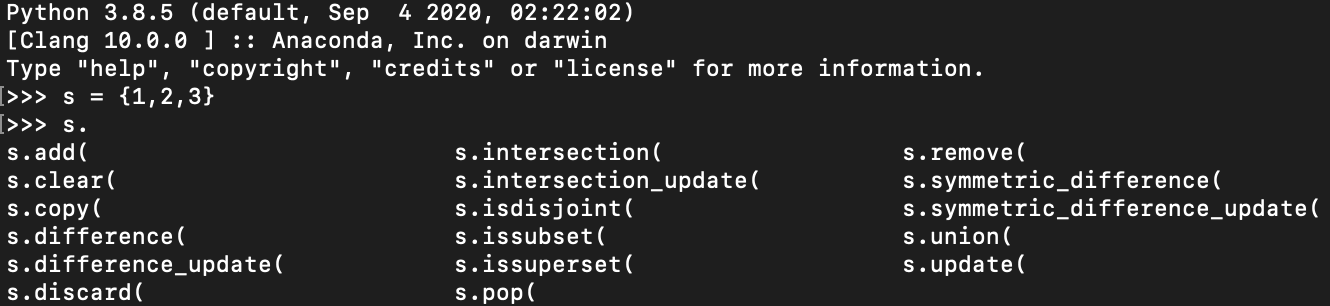 Add/Remove
add – add an item
If it already exists, nothing happens
remove – remove an item
If it doesn’t exist, an error occurs
Use discard instead to prevent errors
pop – remove an item and return its value
Remember: since set is unordered, it is not predictable which item will be returned
Set operations
difference – returns the items in one set that are not in another
symmetric_difference – difference in both directions
intersection – returns the items that exist in both sets
If no items exist in both, returns empty set
union – combines all items from both sets into one
Can use any number of sets
The above all return new sets. If you want to modify the original set, use:
difference_update
symmetric_difference_update
intersection_update
update
Set Tests
isdisjoint – returns True if none of the items are in both sets
issubset – returns True if all items in the called set are in the given set
issuperset – returns True if the called set contains all items of the given set
Set Operators
The set methods can also be 
done using operators:
difference: -
symmetric_difference: ^
intersection: &
union: |
 Use = for _update versions:
-=  ^=  |= &=
Set Test Operators
Operators also work for set tests
issubset: <
issuperset: >
Note – These operators are different from the methods. They determine “proper” subset or superset – meaning it is also not equal
To get the same behavior as the methods, use <= or >=
Nested Complex Types
Complex types can contain any object as values
Including another complex type
Nested Complex TypesExample
Race participant info
Outer key is racer’s number
Value is another dictionary with:
Keys for type of info: name, email times
Values appropriate for type:
name/email have strings
times contains a list of the times for the 4 races
Easier to manage large set of structured data
Homework – Improve Gas Mileage Program
Revisit the gas milage program from session 2 adding the following improvements learned in sessions 3 and 4:
Define the question once in a variable, and use string formatting to customize it for the car number, trip number, and distance vs. gas
The same string literal should not be used more than once
E.g., set it into a variable and use the variable multiple times
Store the info in a nested dictionary:
Outer key is car number, with another dictionary as value:
Inner dictionary stores distance and gas for each trip in lists
Hint: refer to previous slide using racer number, and times
Print messages with the mileage of each car formatted to 3 decimals
Bonus: using only what the class has taught so far, print a message saying which car had better mileage
Ex: ‘Car 2 had better mileage’